什麼是「智慧學習教室」？
2017 年「智慧教育提升計畫」
花蓮縣府教育處在花東基金挹注下，提出「智慧教育提升計畫」，普通班教室都配置平板電腦、鏡像投影棒及高流明單槍或大型電子顯示器設備。
2018年「智慧學習教室」
有前瞻數位基礎建設經費挹注，升級全縣1265間普通教室成為「智慧學習教室」，普通班教室另配置虛實智慧雲盒(電子班牌、無聲廣播、課間工具及親師生學習資源)、電腦桌機及自主化學習Chromebook。
2020年全縣智慧教育普及化
預計於2020年完成建置，朝向全縣智慧教育普及化目標前進。
「智慧學習教室」有哪些設備？
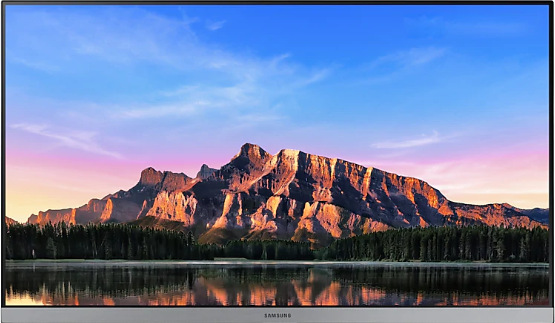 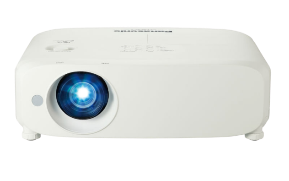 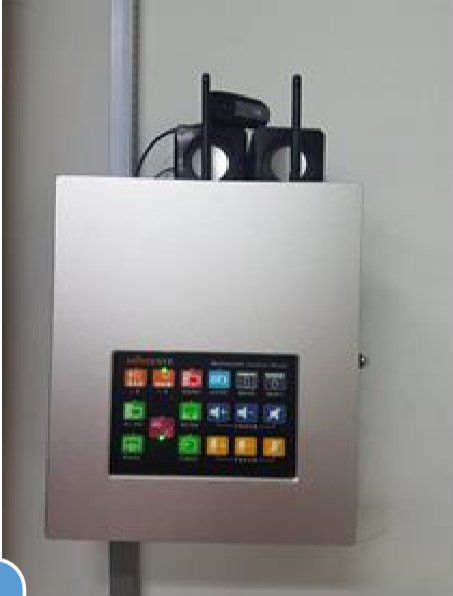 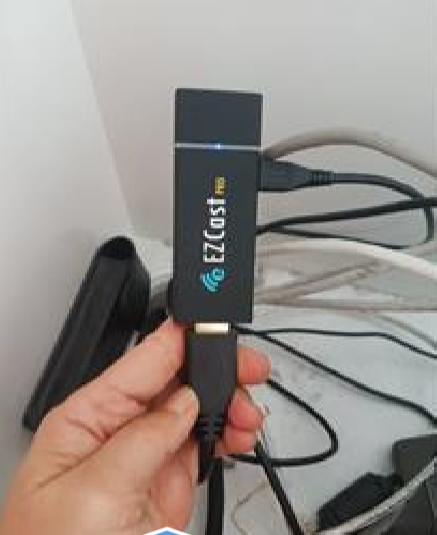 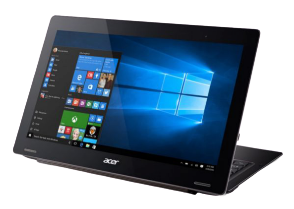 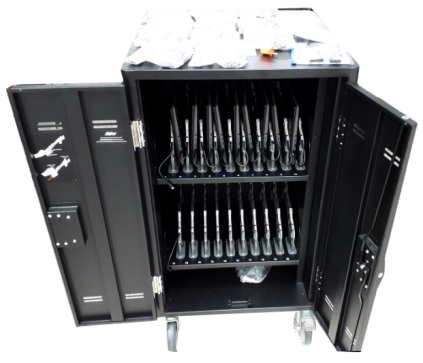 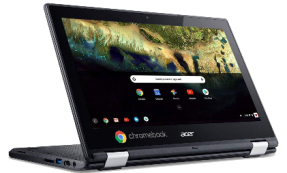 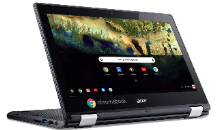 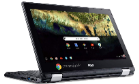 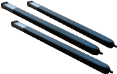 2
「智慧學習教室」有哪三種層次的教學應用？
3
智慧學習教室有哪些亮點特色？
資訊及教室設備簡易切換控制、跨班視訊會議、課間工具
電子班牌：無聲廣播、課程資訊、班級公告、照片分享、區域 PM2.5
智慧雲盒
軟硬體整合控制器
充足行動學習設備
Chromebook/Chromepad + Admin管理 
充電車
後端管理數據蒐集
設備及常用教學工具 App 使用記錄
大數據系統
親師生入口網
單一帳號
推播學生在校表現情形、整合線上學習資源
智慧學習教室有哪些推廣服務？
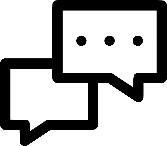